КОЈЕ ГОДИШЊЕ ДОБА ПОЧИЊЕ ПОСЛИЈЕ ЗИМЕ?
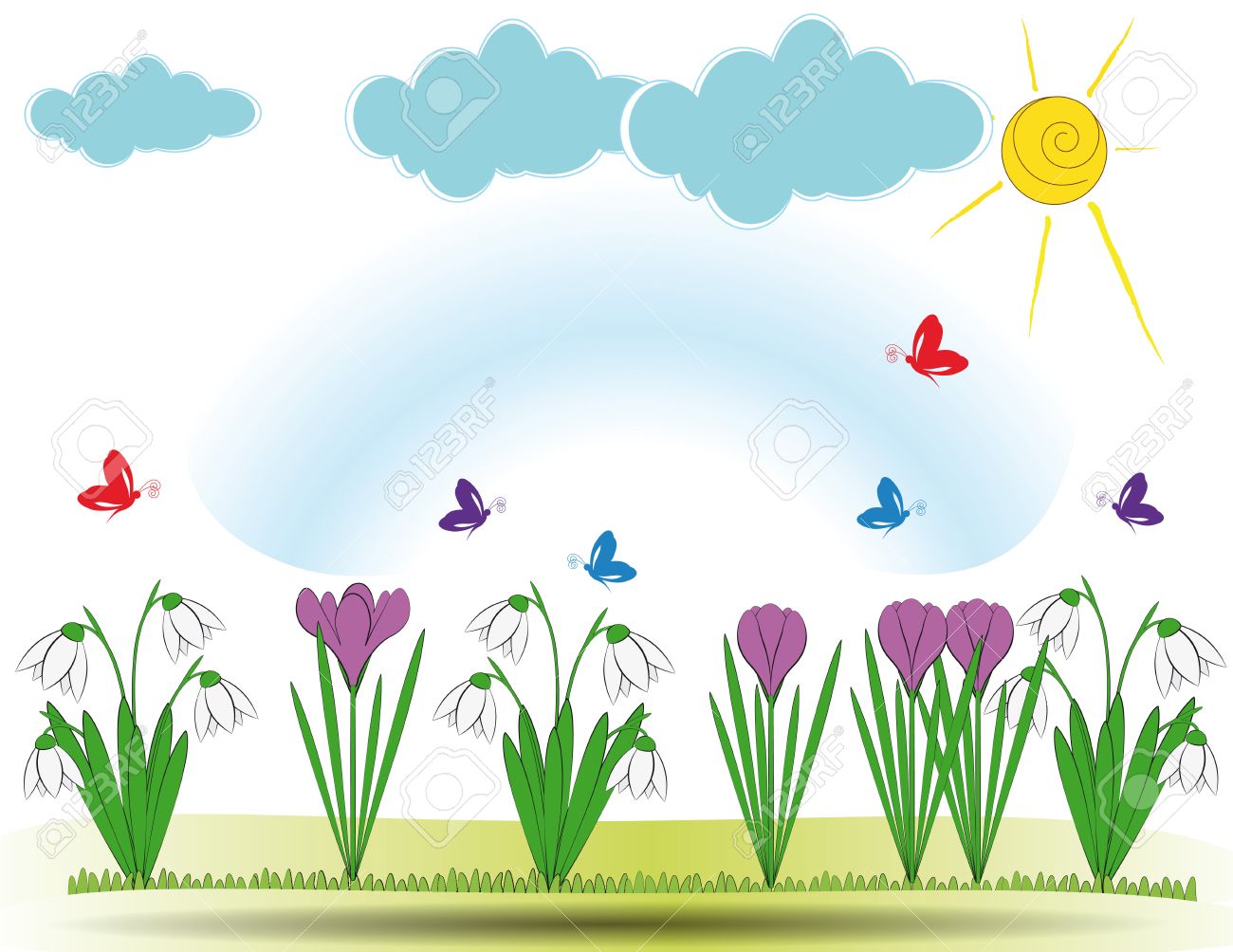 ПРОЉЕЋЕ
ПРОЉЕЋЕ ПОЧИЊЕ 20. МАРТА.
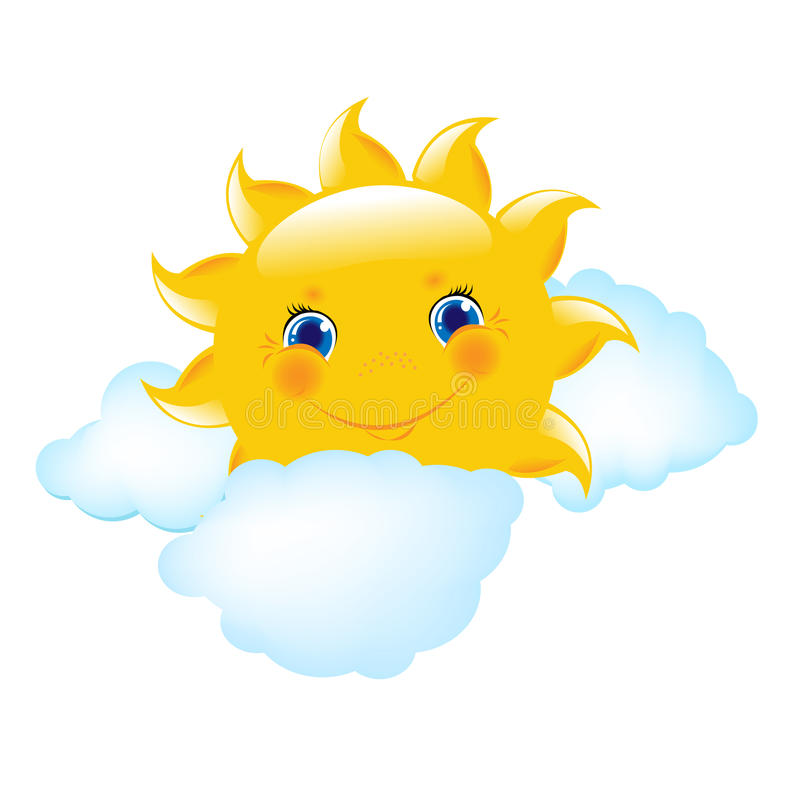 СУНЦЕ ЈАЧЕ ГРИЈЕ.ПАДАЈУ ПРОЉЕЋНЕ КИШЕ.
БИЉКЕ ПОЧИЊУ РАСТИ.
ТРАВА СЕ ЗЕЛЕНИ.
У ШУМАРЦИМА И ДВОРИШТИМА ВИДИМО ПОЗНАТО ЦВИЈЕЋЕ:
ВИСИБАБА
ЈАГОРЧЕВИНА
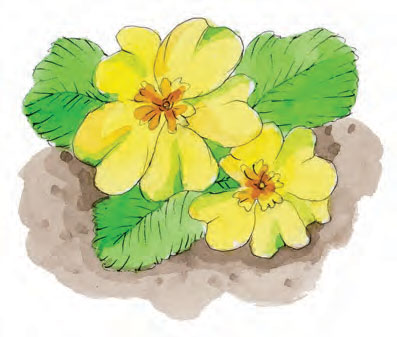 КУКУРИЈЕК
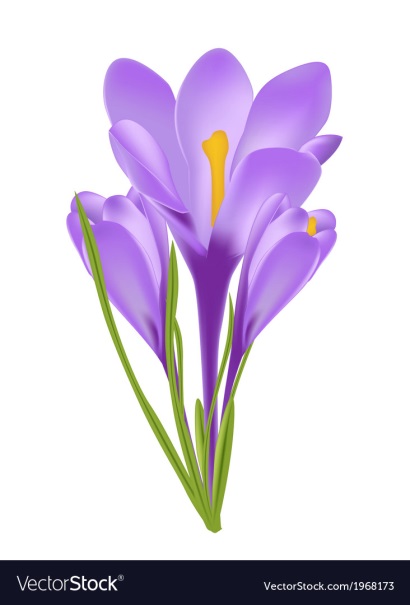 ЉУБИЧИЦА
ТО СУ ВЈЕСНИЦИ ПРОЉЕЋА.
НЕКЕ ЖИВОТИЊЕ СЕ БУДЕ ИЗ ЗИМСКОГ СНА.
МЕДВЈЕД
ЈЕЖ
ВЈЕВЕРИЦА
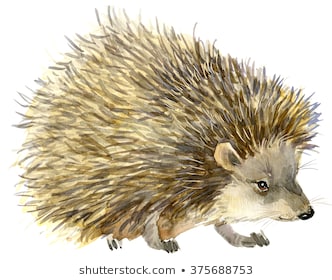 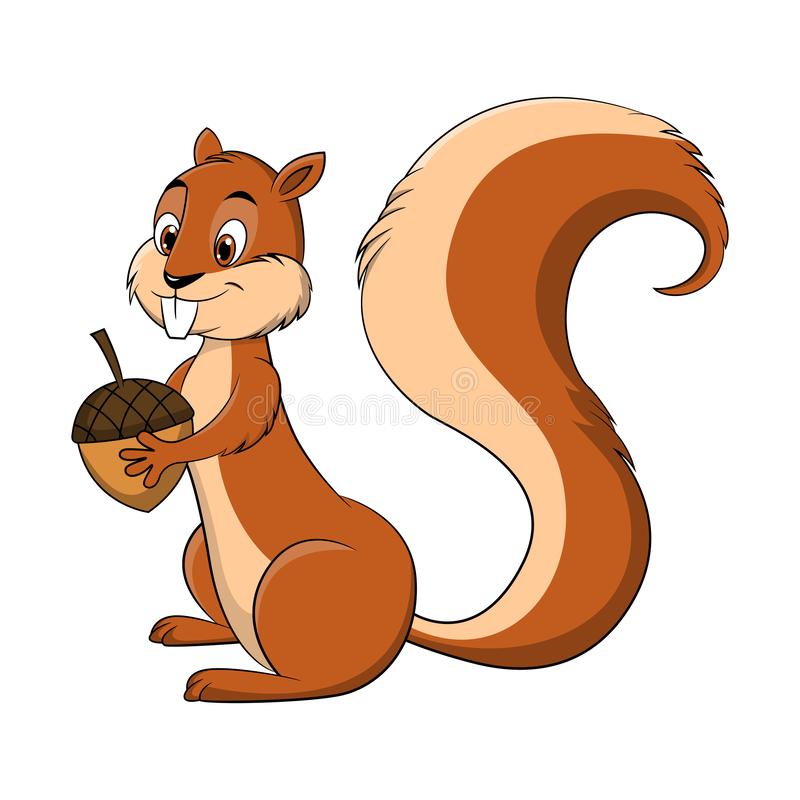 НЕКЕ ПТИЦЕ СЕЛИЦЕ СУ СЕ ВРАТИЛЕ У СВОЈА ГНИЈЕЗДА.
РОДЕ
ЛАСТЕ
ОБЛАЧИМО ЛАГАНИЈУ ОДЈЕЋУ.
ДЈЕЦА ВИШЕ ВРЕМЕНА ПРОВОДЕ ВАНИ.
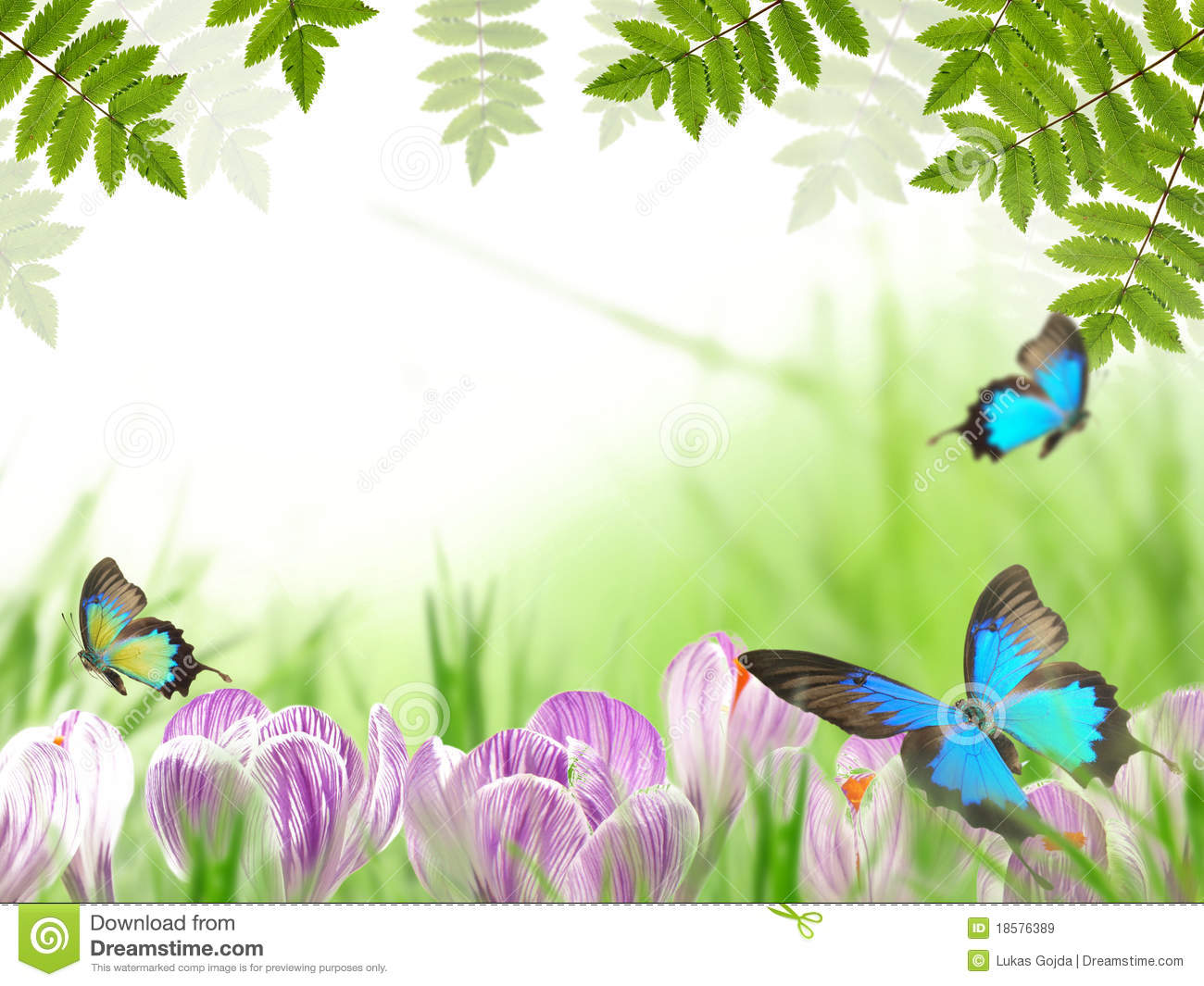 ...А САДА ПОНОВИМО ШТА СМО НАУЧИЛИ...
КАДА ПОЧИЊЕ ПРОЉЕЋЕ?
20.МАРТА
 20.ЈУЛА
 20.СЕПТЕМБРА
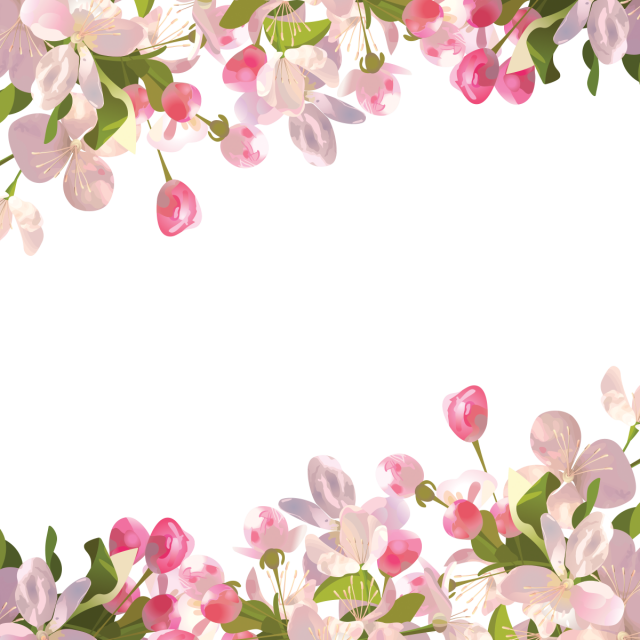 ВЈЕСНИК ПРОЉЕЋА ЈЕ:
3) СУНЦОКРЕТ
2) ВИСИБАБА
РУЖА
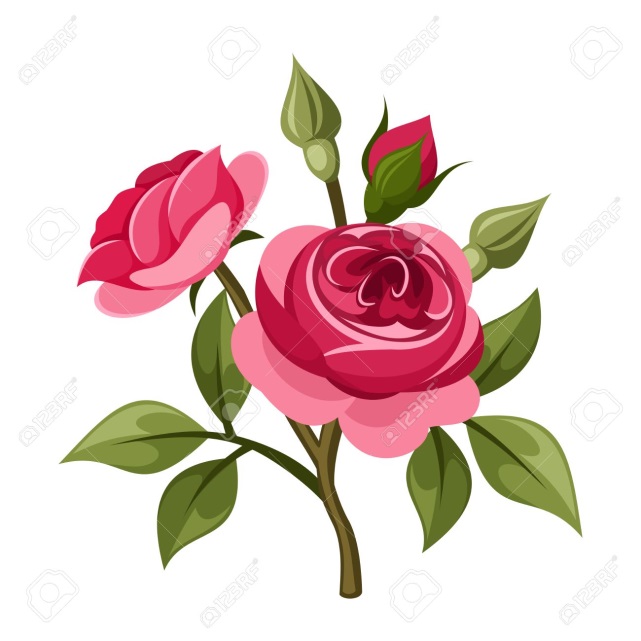 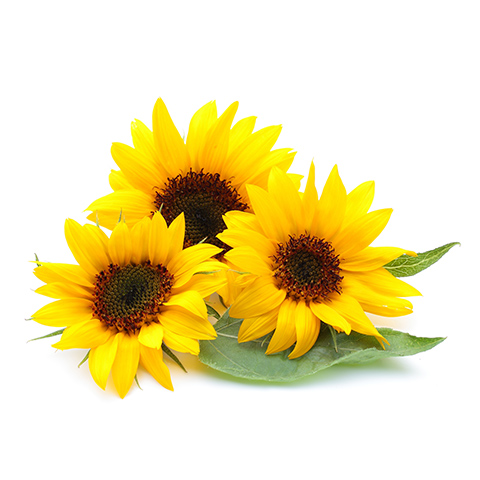 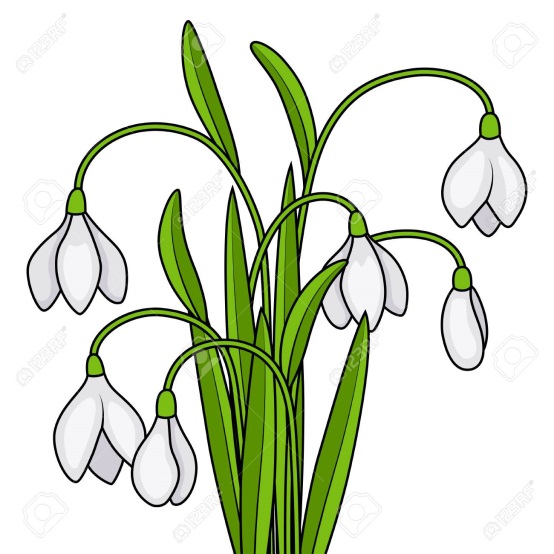 КО СЕ У ПРОЉЕЋЕ БУДИ ИЗ ЗИМСКОГ СНА?
ПАС
3) ВЈЕВЕРИЦА
2) МАЧКА
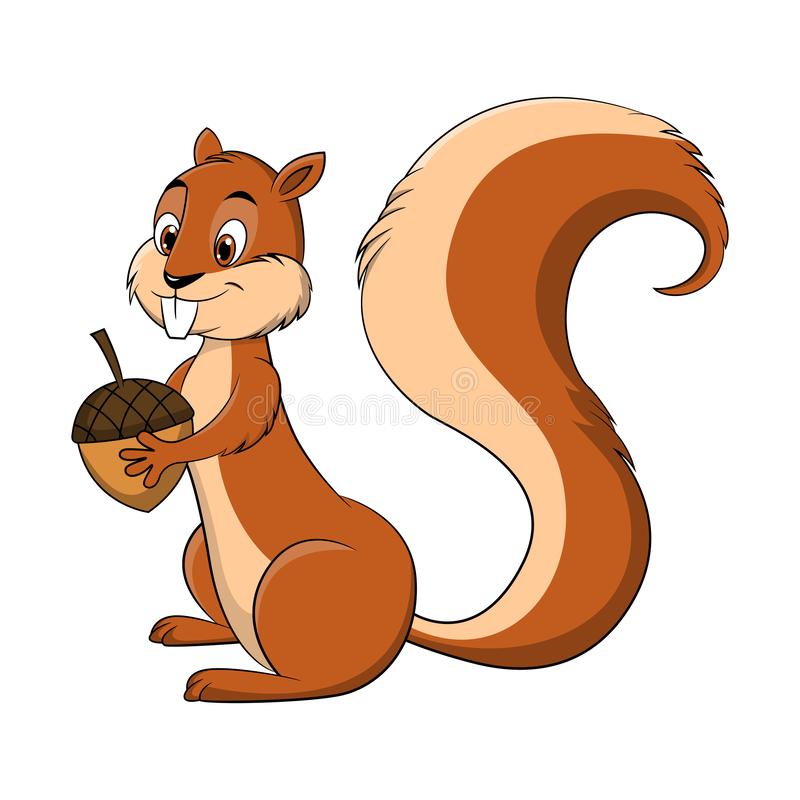 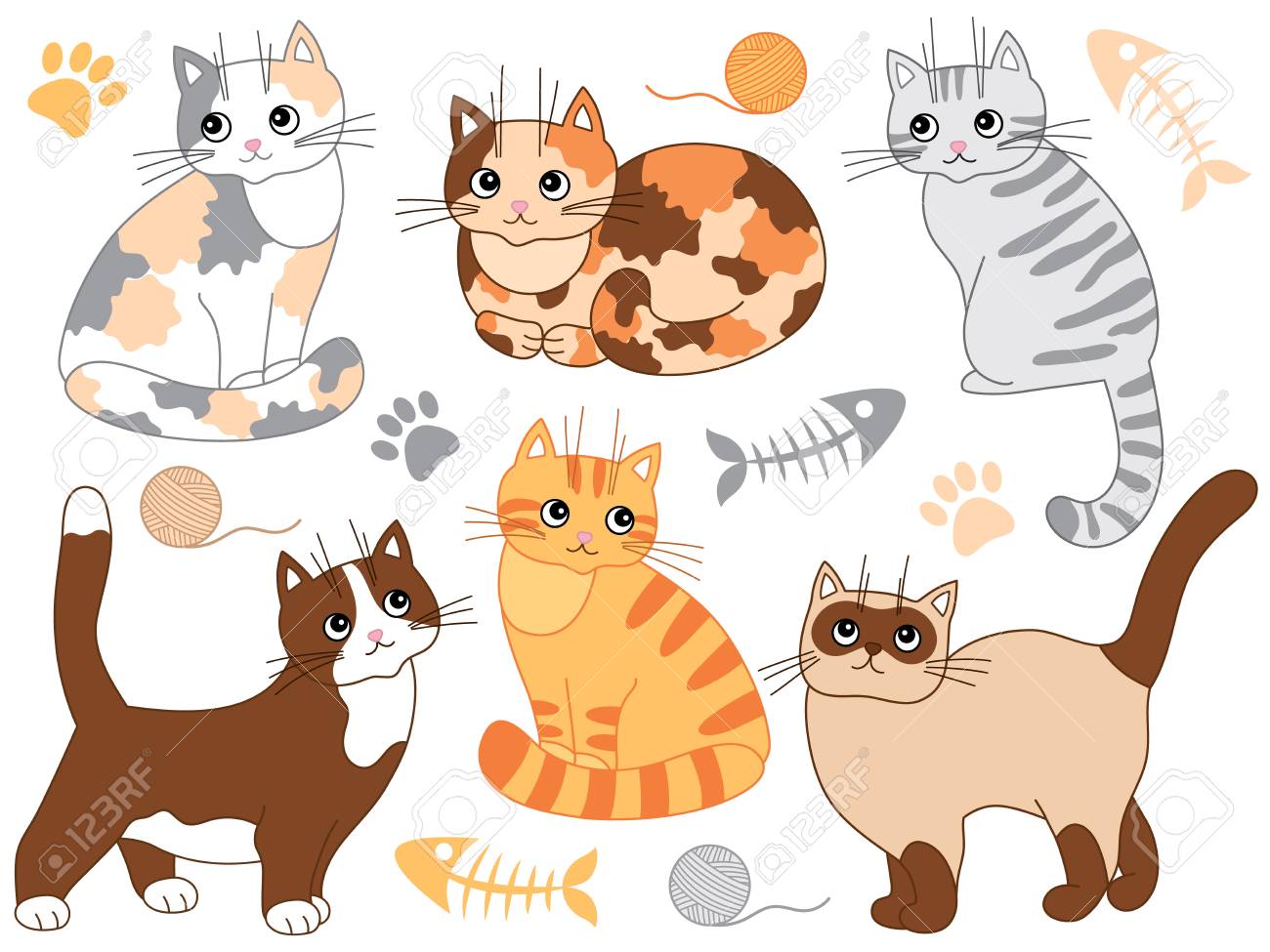 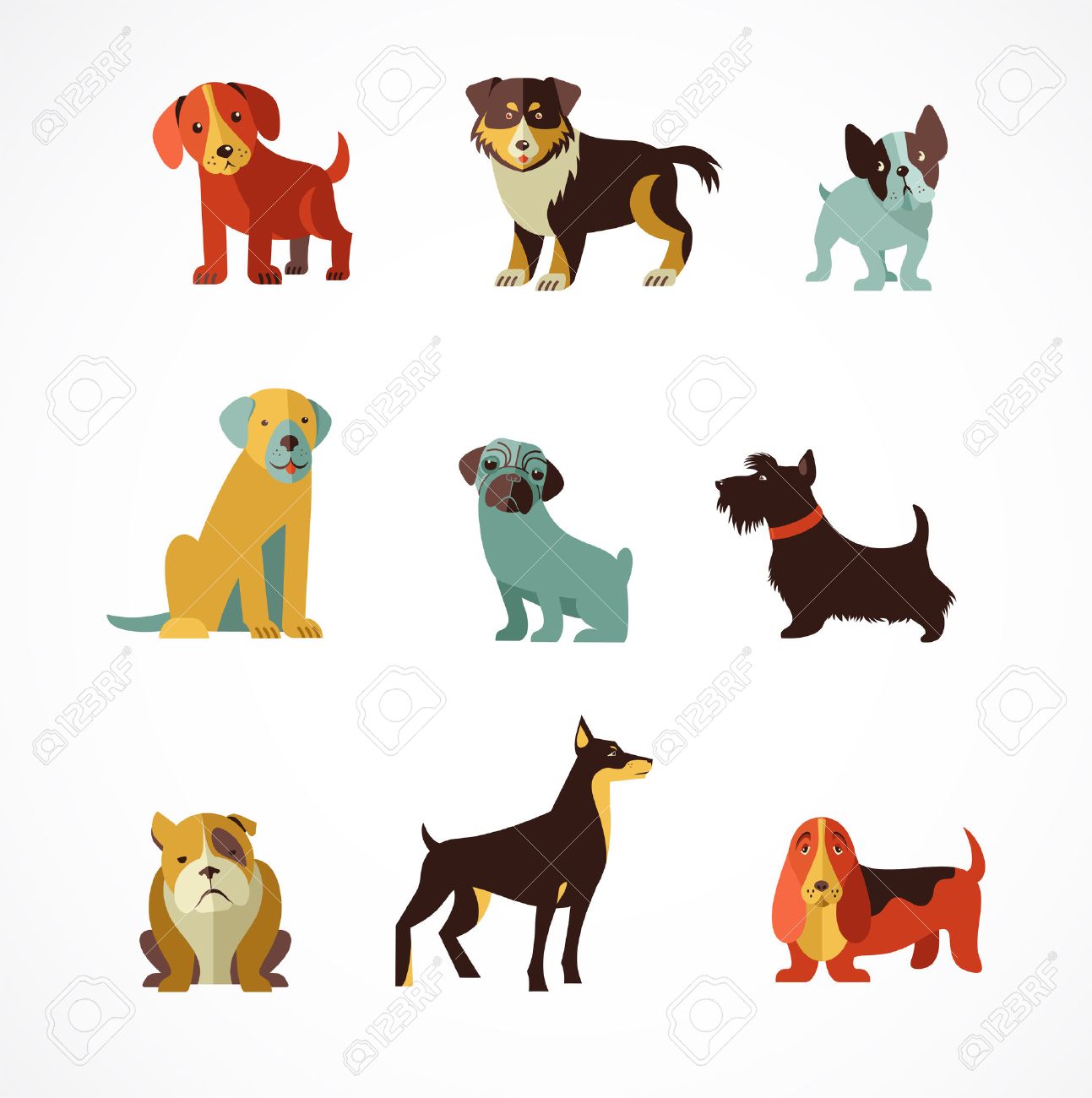 КОЈА СЕ ПТИЦА СЕЛИЦА ВРАТИЛА У СВОЈЕ ГНИЈЕЗДО?
3) ГОЛУБ
1) РОДА
2) ВРАБАЦ
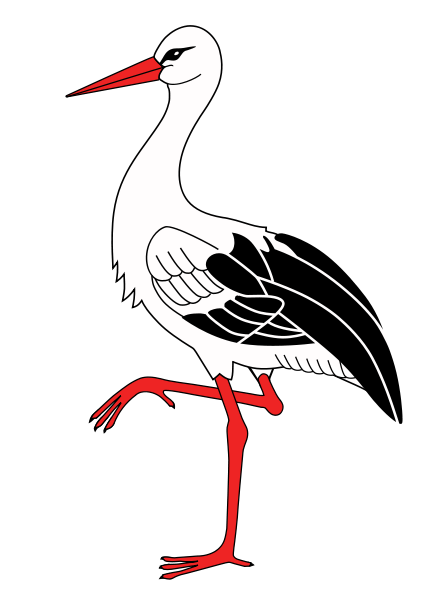 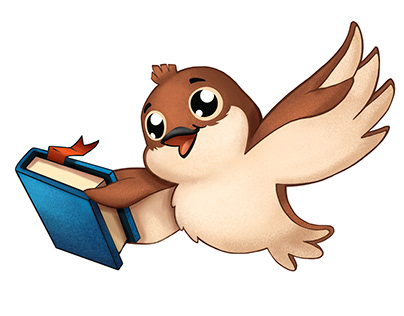 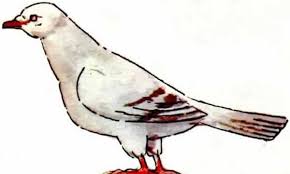 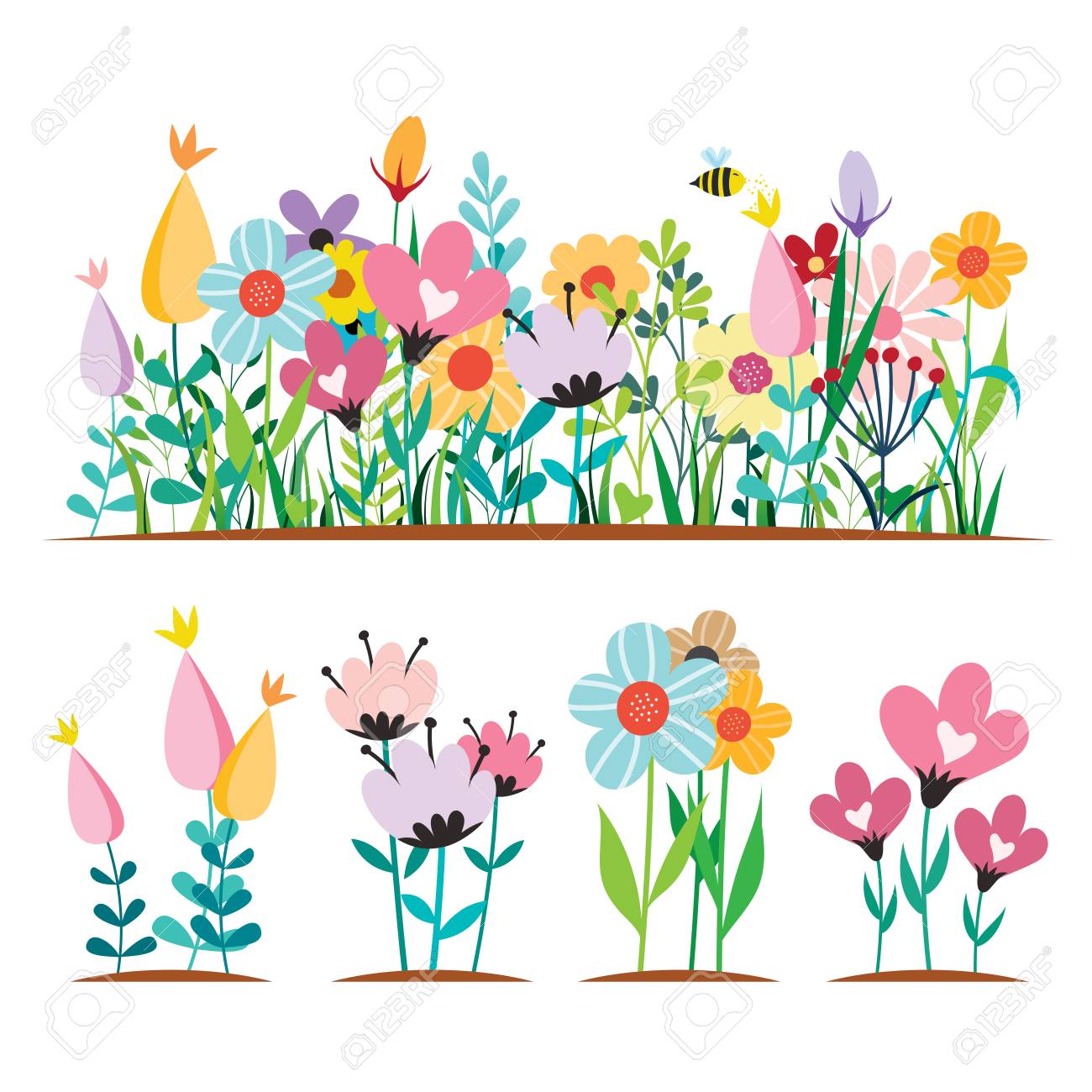 ДОМАЋА ЗАДАЋА:
РАЗМИСЛИТЕ!

ЗАШТО ЈЕ МРКИ МЕДВЈЕД СВАКОГ ПРОЉЕЋА МРШАВ?

ОПОНАШАЈТЕ ЦВРКУТ ПТИЦА!